Constitutional Underpinnings
Origins, Articles & Framers
Colonial Bingo
Colonial Bingo
Group alike things together and give each group a heading
Documents
Common Sense
Declaration of Independence
Magna Carta
Mayflower Compact
English Bill of Rights
Bill of Rights
Fundamental Orders of Connecticut
Articles of Confederation
People
Locke
Rousseau
Montesquieu
Jefferson
Madison
Paine
Hobbs


Groups
Anti-Federalist
Federalist
Governments
Fundamental Orders  of Connecticut
Articles of Confederation

The Enlightenment
Locke
Rousseau
Montesquieu
Hobbs
Group alike things together and give each group a heading
Things – English
Magna Carta
English Bill of Rights
Glorious Revolution
Parliament
Books
Two Treaties on Government
Leviathan
The Social Contract
Common Sense


Compromises
Great Compromise
VA Plan
NJ Plan
Pairs
Article of Confederation & Shay’s Rebellion

Constitution & Bill of Rights

Common Sense & Declaration of Independence

House of Burgesses & Mayflower Compact
Intellectual Origin of the Constitution
The Founders used Enlightenment thinkers to justify opposition to the British government
Reason, natural laws, progress, liberty, toleration
Locke
Natural rights
Social contract
Baron de Montesquieu
3 branches
Jean-Jacques Rousseau
Popular sovereignty
Impeachment, recall
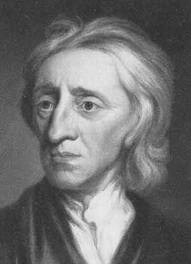 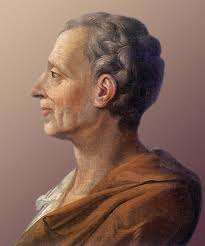 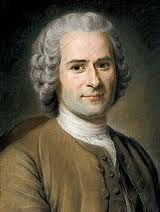 The Articles of Confederation
Shay’s Rebellion
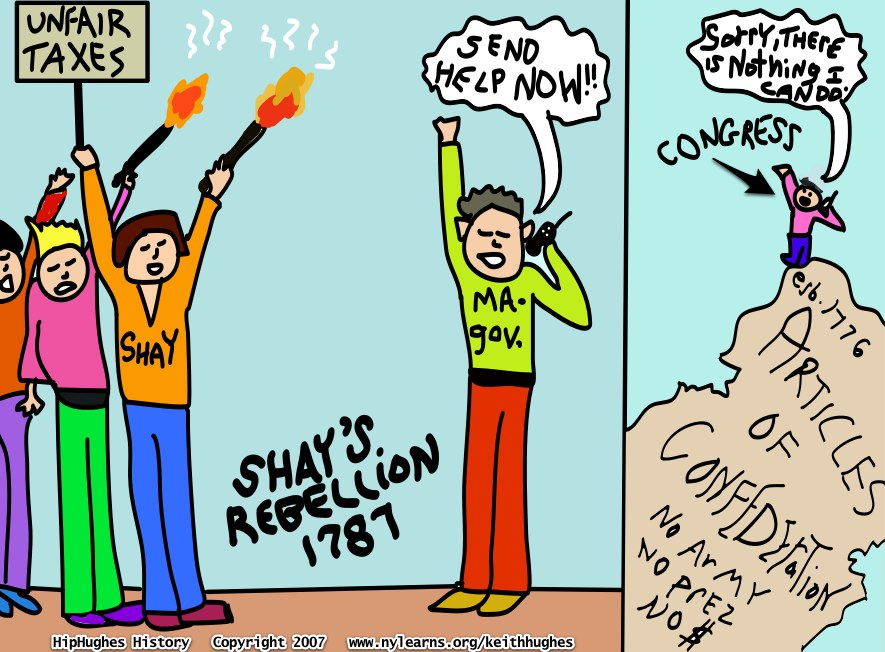 The Framers
Men at the Constitutional Convention
GW, Franklin, Hamilton, Madison, Adams, etc
Jefferson calls it an “assembly of demi-gods”
.
Shared Ideas by Framers

Human Nature
Self-centered
“love of power and love of money” Franklin

Political Conflict
Uneven distribution of wealth causes factions and conflict	
Gov’t must regulate conflict

Solve problem between “excessive democracy” under AOC and tyranny under King 
Solution= limited gov’t w/ checks and balances
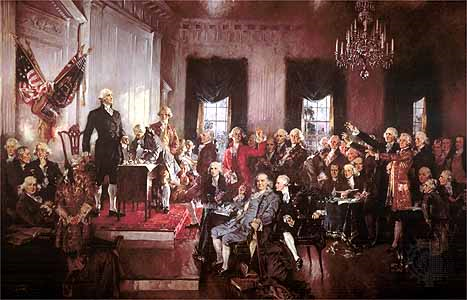